Mobilita Erasmus+ :
Malí programátori
3. deň
Doobeda sme pracovali s programom Tinkercad a navrhli sme si svoje vlastné kľúčenky. Tie sme si potom vytlačili na 3D tlačiarni.
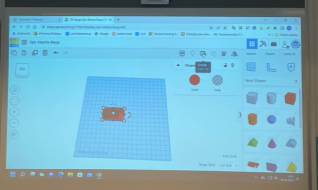 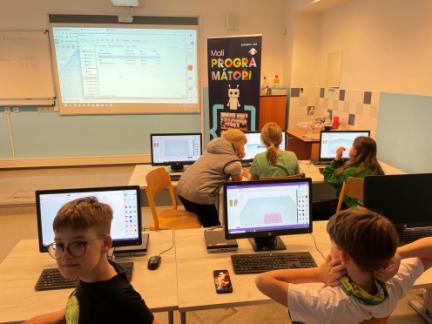 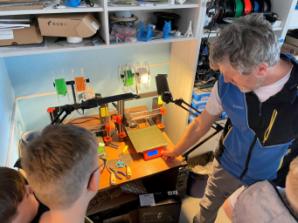 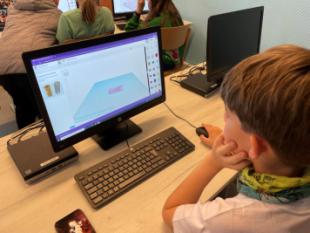 Poobede sme sa vybrali na Petřín.
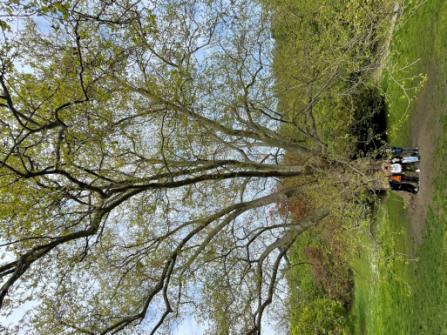 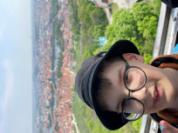 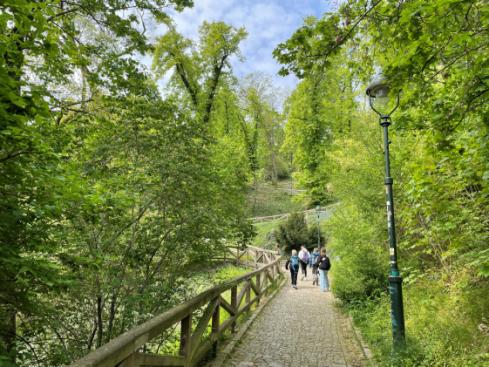 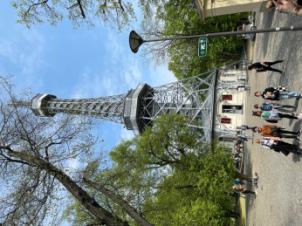 Navštívili sme aj zrkadlové bludisko
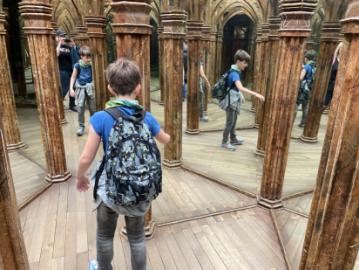 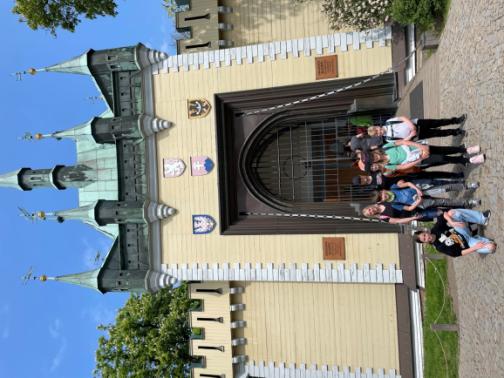 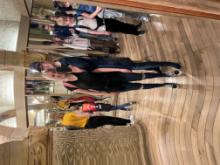 Potom sme išli pozrieť do Papilonie na výstavu motýľov
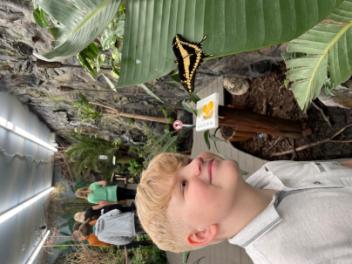 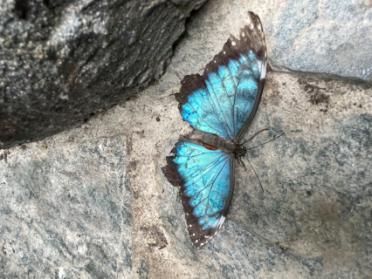 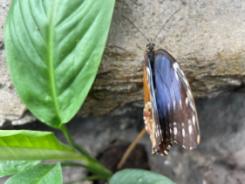 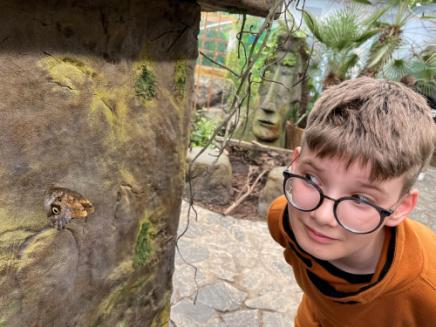 Papilonia je motýlí dom v Prahe, ktorý má napodobniť džungľu. Nachádzajú sa tam nádherné exotické motýle.
Koniec
Nina Žilinská